Figure 1. The behavioral task and RT measurements. (a) Schematic of behavioral task: Each frame represents a temporal ...
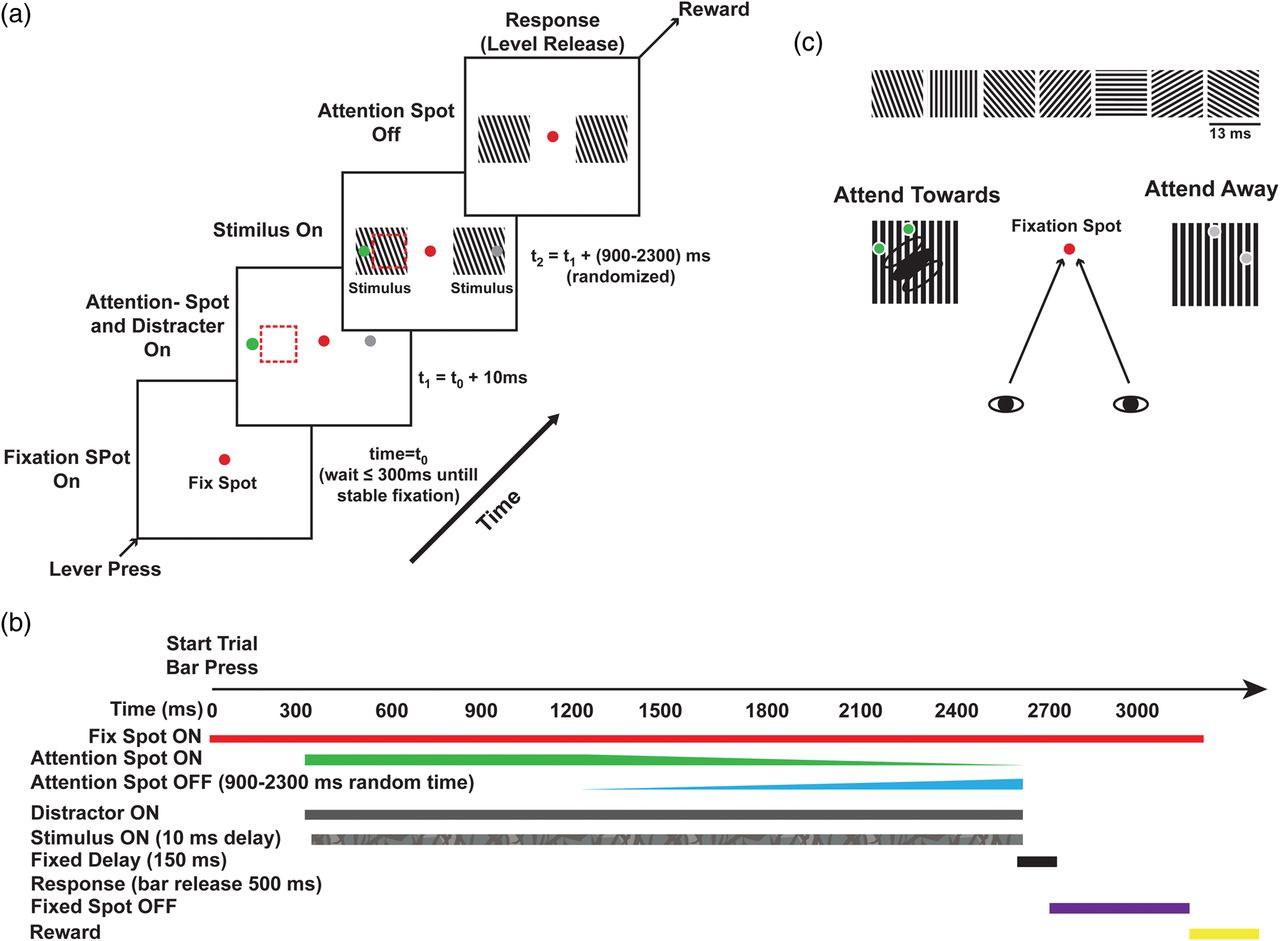 Cereb Cortex, Volume 25, Issue 9, September 2015, Pages 2894–2906, https://doi.org/10.1093/cercor/bhu086
The content of this slide may be subject to copyright: please see the slide notes for details.
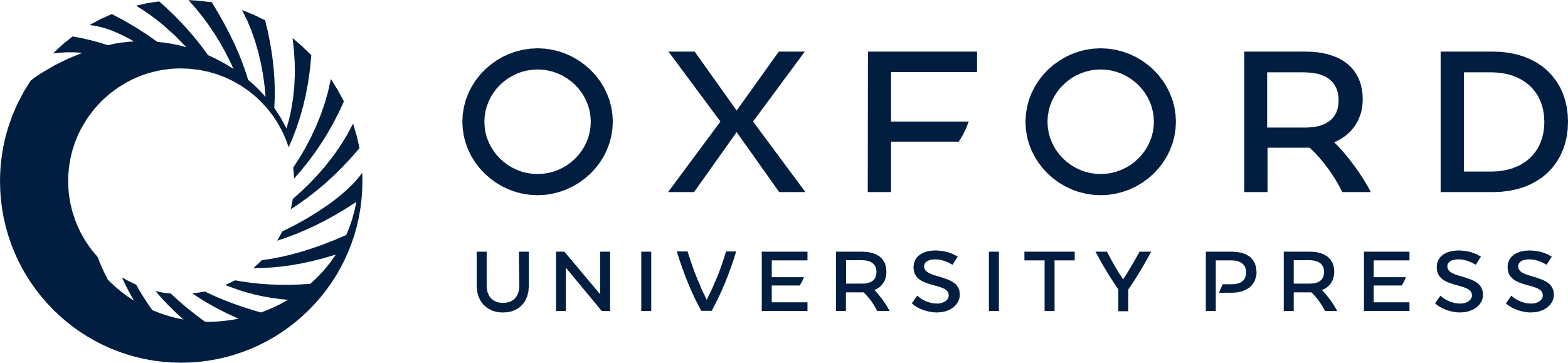 [Speaker Notes: Figure 1. The behavioral task and RT measurements. (a) Schematic of behavioral task: Each frame represents a temporal element of the task in sequence. Monkeys initiated the task by holding down a lever when a red fixation spot appeared in the center at time t. Time (t1) comprised a maximum period of 100 ms within which the monkey had to achieve fixation and hold it for 200 ms when an attention-spot (shown in green) and distracter (gray) appeared simultaneously, one toward the RF of a recorded neuron and the other in the opposite hemifield. Identical stimuli appeared on either side of the fixation spot within 10 ms thereafter. The trial continued for a “fixed” duration of 900 ms (t2) followed by a “variable” duration (t3) from 900 to 2300 ms, when the attention-spot was extinguished at anytime with equal probability over the duration. Monkeys waited for an additional 150 ms (t4) before releasing the lever within 500 ms to earn a juice reward. (b) The top panel shows the sequence of events and their timing during the trial. (c) The stimulus consisted of patches of sinusoidal gratings, comprising 8 different orientations, each flashed for 13 ms in pseudorandom order but presented with equal probability during a trial. From trial to trial, the attention-spot and a distractor would appear at any location just outside the RF and at mirror symmetric location in the opposite hemifield. The data from all locations in both the Attend-To and Attend-away conditions were pooled for analysis.


Unless provided in the caption above, the following copyright applies to the content of this slide: © The Author 2014. Published by Oxford University Press. All rights reserved. For Permissions, please e-mail: journals.permissions@oup.com]
Figure 2. Behavioral data and neuronal data recorded from V1 in 2 monkeys during task performance in experiment 1. All ...
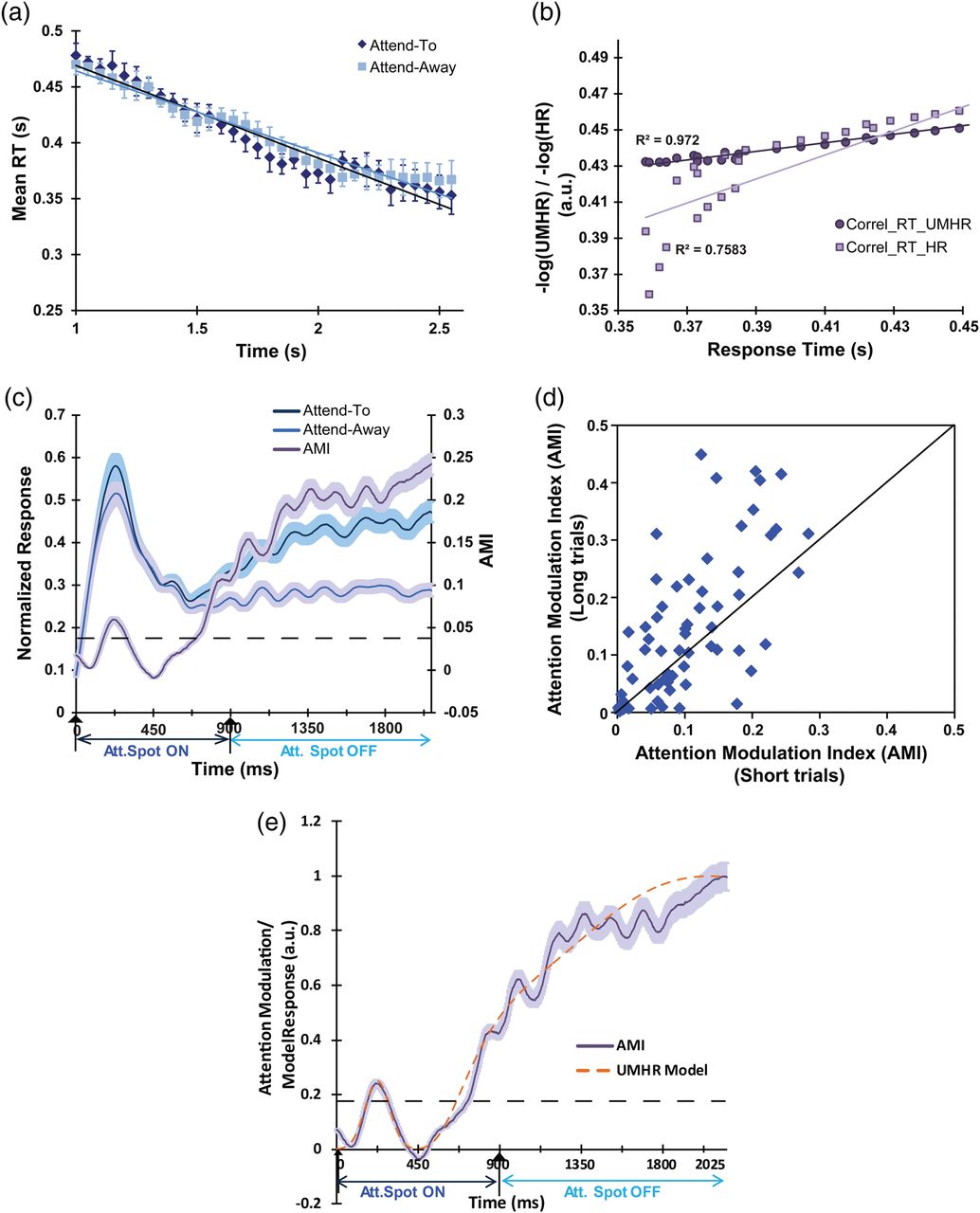 Cereb Cortex, Volume 25, Issue 9, September 2015, Pages 2894–2906, https://doi.org/10.1093/cercor/bhu086
The content of this slide may be subject to copyright: please see the slide notes for details.
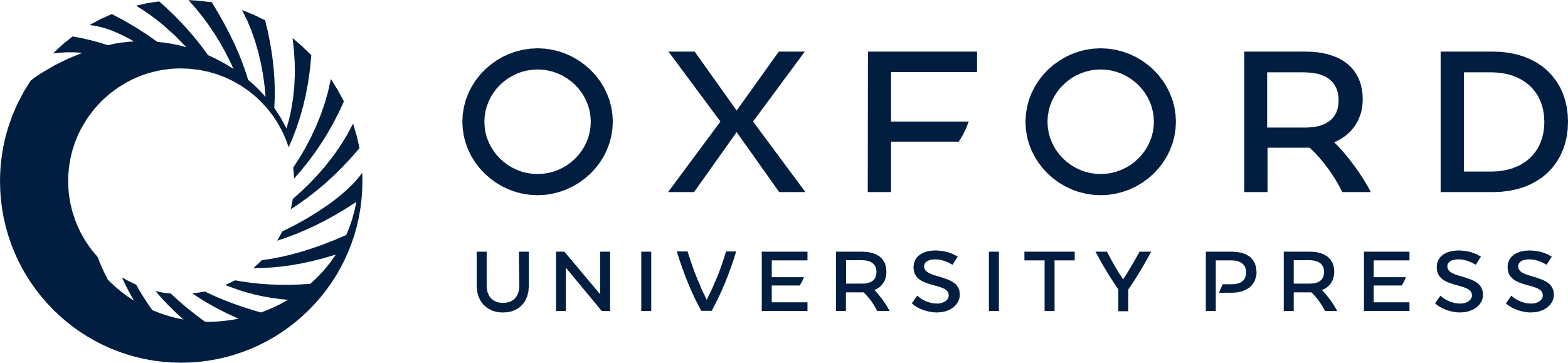 [Speaker Notes: Figure 2. Behavioral data and neuronal data recorded from V1 in 2 monkeys during task performance in experiment 1. All data for experiment 1 in this and subsequent figures are shown in shades of blue. (a) RT decreased with increasing trial length. All RTs falling within a 50-ms time bin were pooled and averaged. There was no significant difference between monkeys' RT in Attend-To (dark blue) or Attend-Away conditions (light blue). Error bars denote mean ± SD. The continuous line is the linear least-squares fit to the data (R2 = 0.945). (b) Correlation between monkeys' RT data with model simulations for the uncertainty modulated hazard rate model (UMHR, filled circles) and the standard hazard rate model (HR, open squares). For calculating h*(t), actual trial times of 50 randomly chosen trials from each of 32 behavioral data sets were averaged. The continuous line is the least-squares fit to the model data (R2 = 0.972). In comparison, the correlation between RT and standard hazard model data, though highly correlated (R2 = 0.758), is significantly less so compared with the UMHR model (P < 0.001, Spearman's coefficient). (c) Left ordinate: Normalized cumulative response histogram of all neurons (n = 98) in the Attend-To condition (dark blue), and the Attend-away condition (light blue). Envelopes represent 90th percentile confidence levels. Initially (from attention-spot onset to several hundred milliseconds into the trial), there was a modest facilitation in the response of neurons when monkeys directed attention toward the RF (Attend-To condition). As the trial progressed, the responses between the 2 attention conditions converged before beginning to diverge, several tens of milliseconds (90 ± 40 ms) before the shortest time when the attention-spot could extinguish (900 ms). Thereafter, the response in the Attend-To condition continued to increase for the rest of the trial duration. Right ordinate: The time course of attention modulation (AMI) calculated for all neurons (n = 98) as a function of time (trial duration). The light envelope shows 90th percentile confidence levels. Dashed black line is the average AMI obtained by shuffling and performing a bootstrap analysis (see text for details). (d) Scatter plot of average AMI calculated for all neurons that showed attention facilitation in short duration trials (trial length 2000 ms). An AMI was significantly higher for long duration trials compared with the short trials (41/98 showed significant attention facilitation; 5/98 showed suppression, not shown). The diagonal represents the unity slope. (e) Time course of change in AMI and its correlation with UMHR model data (brown dashed lines) The model had 2 temporally separable components: An early spatial attention component, empirically modeled as a temporally limited Gaussian function reflecting an initial moderate attentional facilitation, which levels-off around 450 ms after attention-spot onset, followed by an uncertainty modulated hazard rate (UMHR) component. The hazard rate increases with trial duration, signifying the subjective probability or a monkeys' expectation that the attention spot will extinguish.


Unless provided in the caption above, the following copyright applies to the content of this slide: © The Author 2014. Published by Oxford University Press. All rights reserved. For Permissions, please e-mail: journals.permissions@oup.com]
Figure 3. Diversity in attentional modulation and its relationship to monkeys' RT. (a–c) Individual V1 neurons show ...
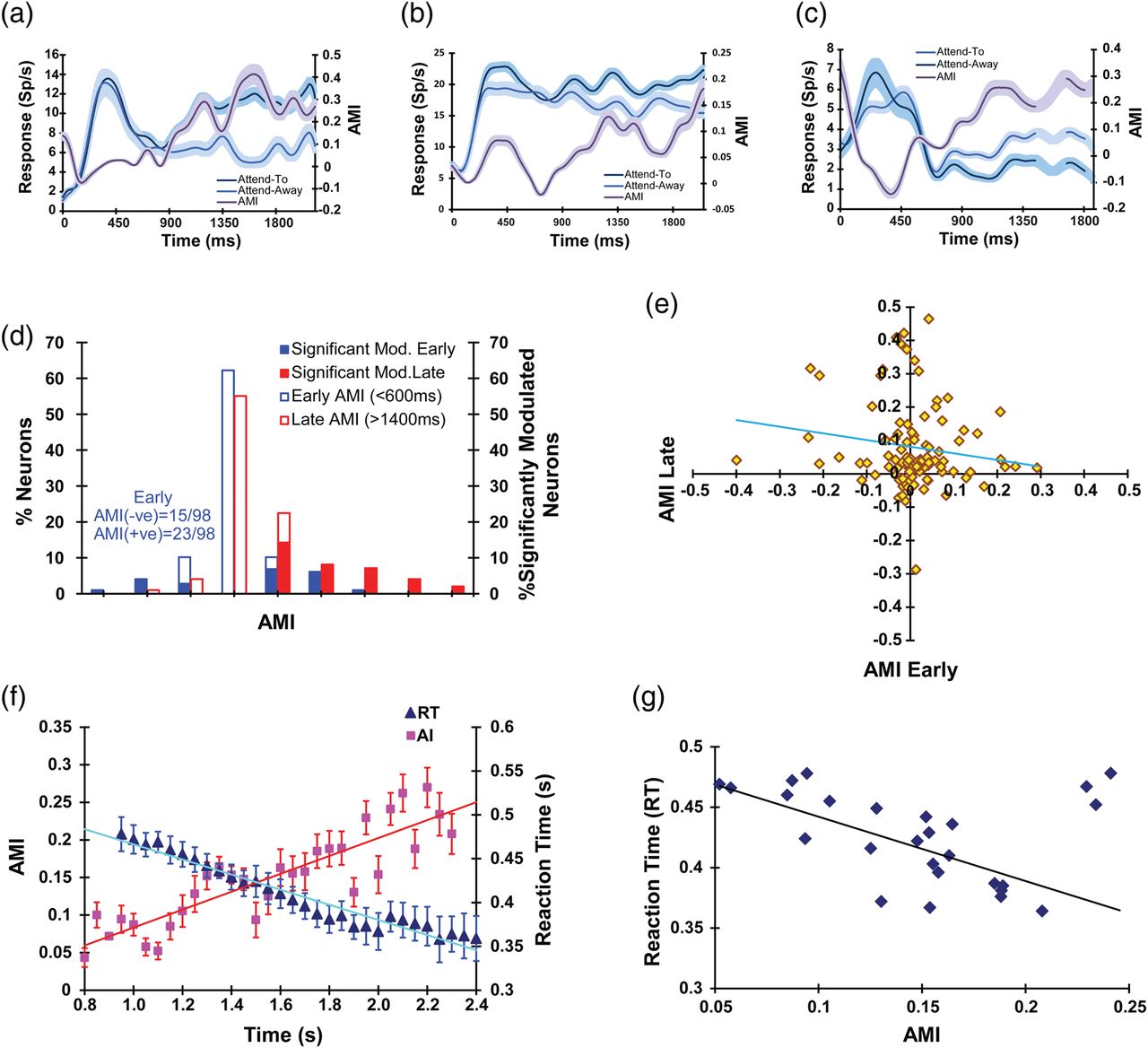 Cereb Cortex, Volume 25, Issue 9, September 2015, Pages 2894–2906, https://doi.org/10.1093/cercor/bhu086
The content of this slide may be subject to copyright: please see the slide notes for details.
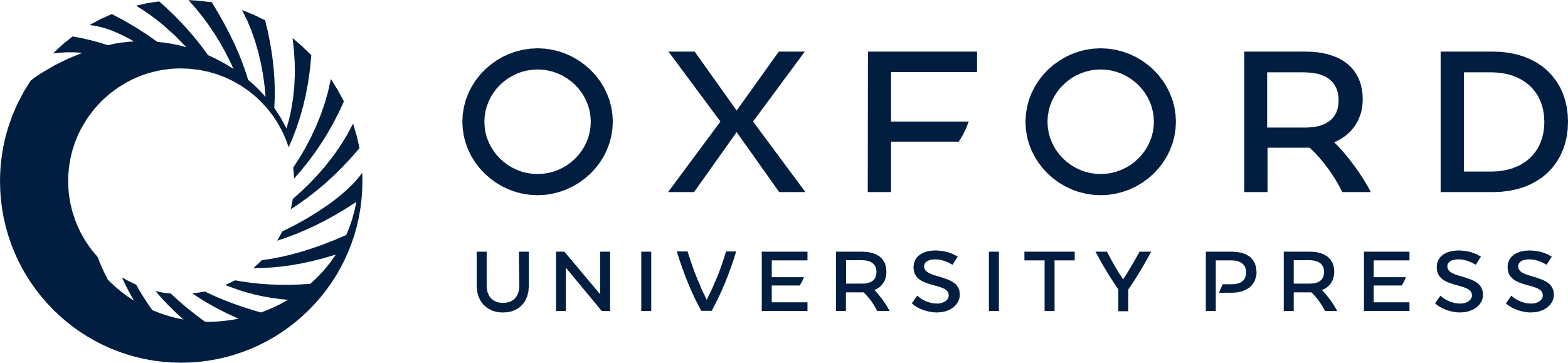 [Speaker Notes: Figure 3. Diversity in attentional modulation and its relationship to monkeys' RT. (a–c) Individual V1 neurons show sequential spatial and temporal response modulation. Top row shows 3 examples. Response histograms in Attend-To (dark blue) and Attend-Away (light blue) can be divided into 2 distinct phases: An early response phase and a late period (∼900 ms after attention-spot onset). In the early phase, responses in Attend-To and Attend-away conditions are quite diverse, while in the late phase, responses show striking similarity: Responses in the Attend-To condition increase and diverge from responses in the Attend-away condition. (d) Attention modulation in V1 neurons has distinct signatures of the task, including sequential spatial and temporal modulation. The AMI was calculated for early (first 600 ms; blue) and late periods (1400 ms – 2300; red) for each cell (n = 98). Left ordinate: Percentage of neurons in the overall population (no-fill bars); the attention Index binned in values of 0.1 are shown on the abscissa, where negative AMI shows suppression in responses in the Attend-To condition and positive AMI signifies facilitation. Right ordinate: Percentage of neurons with a significant change in AMI (>±0.15; solid-fill bars) for both early (blue bars) and late modulation (red bars) in AMI. As seen in data from individual cells above (Fig. 3b), at the population level also there was diversity in average AMI in the early attention period: 23/98 showed attention facilitation and 15/98 showed suppression. However in the Attend-To case, the same neurons showed a significantly different trend later in the trial, 48/98 (41/98 significant positive AMI) were facilitated and only 5/98 (3/98 significant negative AMI) showed attention-related suppression (P 1400 ms) of a trial. The plot shows the two to be highly uncorrelated (R2 = 0.0221), indicating possible independence of origins and mechanisms of attention modulation in the 2 phases of the same trial. (f) Population-averaged AMI (n = 98 neurons) and respective RT plotted as a function of trial duration. Each data point for AMI and RT was calculated from AMI and RT values in successive 50 ms time bins. Error bars represent (S.E.M.). The solid lines represent linear least squares fits to the data. (g) Population distribution of AMI versus RT shows significant inverse correlation. The solid line, linear least-squares fit (R2 = 0.64). Each point in the plot represents average values of all RTs and average AMI taken from within the same 100-ms bins for all correct trials from both monkeys.


Unless provided in the caption above, the following copyright applies to the content of this slide: © The Author 2014. Published by Oxford University Press. All rights reserved. For Permissions, please e-mail: journals.permissions@oup.com]
Figure 4. Neuronal responses are predictably influenced by changes in latency of attention-spot extinction and hazard ...
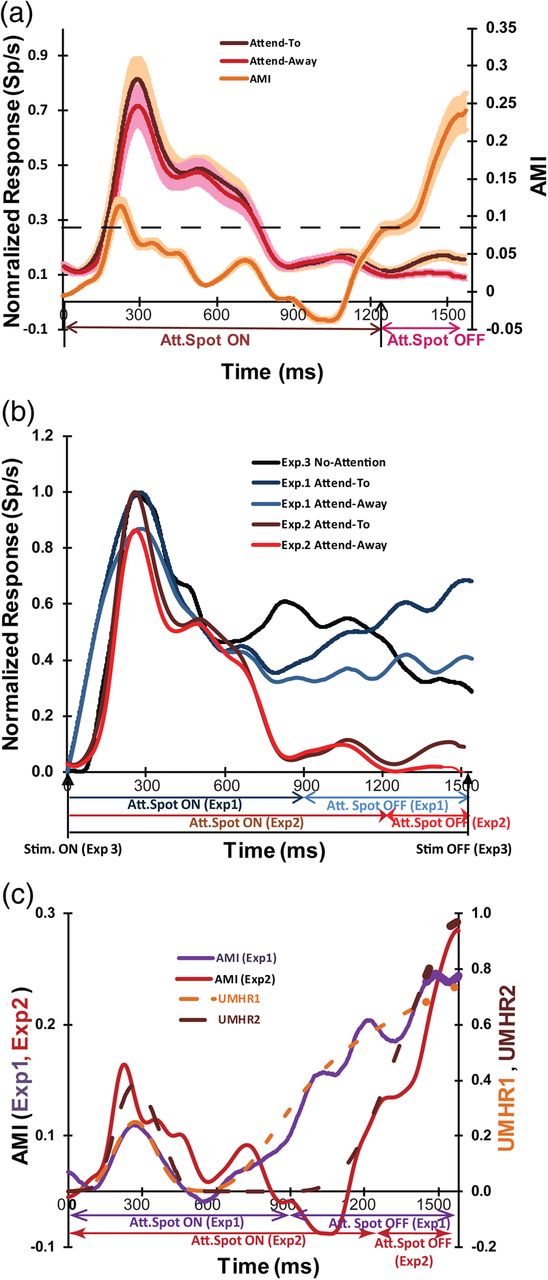 Cereb Cortex, Volume 25, Issue 9, September 2015, Pages 2894–2906, https://doi.org/10.1093/cercor/bhu086
The content of this slide may be subject to copyright: please see the slide notes for details.
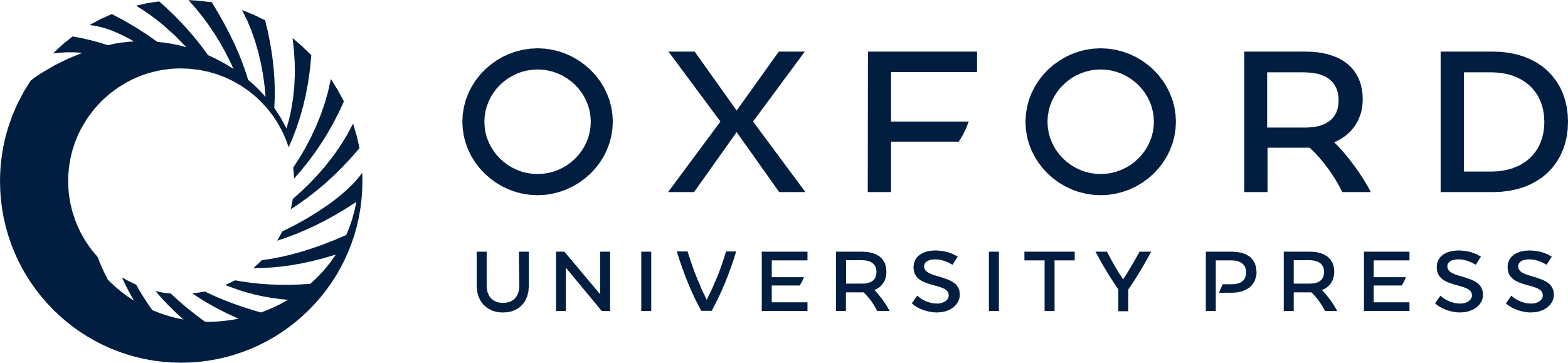 [Speaker Notes: Figure 4. Neuronal responses are predictably influenced by changes in latency of attention-spot extinction and hazard rate. All data for experiment 2 are shown in shades of red. (a) Normalized histogram of responses of V1 neurons (n = 32) recorded from the same monkeys performing the task of experiment 2. Population responses in Attend-To (dark traces) and Attend-Away (light traces) are shown along with changes ±90th percentiles (envelope). The colored screen signifies the time (1250–1550 ms) within which the attention spot could extinguish at any moment. This leads to very different hazard latency and rate compared with experiment 1. Consequently, the time course of AMI (right ordinate, orange trace) shows a brief inflection early on, after attention-spot onset, that tapers down before rising again roughly 100 ms before the earliest attention-spot offset, but then quickly rises until the end of the trial. Envelope traces are 90th percentiles. Dashed black line is the average AMI obtained by shuffling and performing a bootstrap analysis (see text for details). (b) Comparison of experiments 1 and 2 with experiment 3 (No-attention experiment) in which the behavioral task did not require any attentional control or response to earn reward (see text for details). The black trace shows population response histogram (n = 26 V1 neurons). All trials for experiment 3 are aligned to the Attention-spot onset (left arrow) from experiments1 and 2. The initial response profiles are qualitatively similar in all 3 experiments. However, in the 2 attention controlled experiments (1 and 2), the responses diverge later in the trial. Importantly, this divergence starts at strikingly different points in time depending on when the monkey starts expecting the attention spot to extinguish. The right arrows show the earliest offset times; time window for experiment 1 was truncated to 1500 ms to compare with experiment 2 whose offset time window is shown in pink. (c) The dashed lines represent output of the UMHR model for experiments 1 (UMHR1) and 2 (UMHR2).


Unless provided in the caption above, the following copyright applies to the content of this slide: © The Author 2014. Published by Oxford University Press. All rights reserved. For Permissions, please e-mail: journals.permissions@oup.com]